Introduction to Mediation Concept
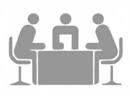 Mediation
Two or more parties can voluntary reach an agreement to resolve a dispute with the help of a third person called the mediator.

Mediators
Are not: the judges or juries.

Are: neutral facilitators.
Role, Rights and Responsibilies of Mediator
Role: The role of the mediator is to facilitate discussions between parties in order to negotiate a resolution to a dispute.

Rights: The mediator has the right to:
 - Have a commitment from parties to mediate in good faith, as demonstrated by the ratification of the Agreement to Mediate. 
- Determine the framework for the process of mediation to be conducted, with agreement from the parties. 
- Receive all relevant information and documentation from all parties in a timely fashion.
Contd.-
Responsibilities: The mediator is responsible for the following: 
- Thoroughly explaining the process of mediation at the Canadian Transportation Agency (Agency) to the parties and confirming that they are aware of their roles and responsibilities. 
- Remain impartial and neutral. 
- Keep information confidential. 
- Affirm that all parties are able to effectively and equitably mediate by confirming that a decision maker for each party is present at the mediation.
Mediator Characteristics
Neutral 
While sometimes give opinions, the best role is to get the parties to mutually decide how to settle their dispute.

Intelligent 
Understands the nature of the issues.
Socially and emotionally intelligent; can read the parties and chose the right tactics.

Trustworthy
Can be trusted with information that one party doesn’t want revealed to the other party.
Situations When Mediation Might Be Appropriate
Formal complaints, grievances or lawsuits.


Informal workplace disputes:
Managers often act as mediators between employees.
Mediation Process
Mediation is a process that moves through stages.

Introduction: Mediator introduces self and sets the ground rules.

Problem-solving: Mediator uses various tactics to help parties to reach agreement.

Agreement: Mediator helps finalize the agreement (e.g., in writing) by getting a commitment from both parties.
What Tactics Do Mediators Use?
Pressure try to change (or lower) a party’s expectations, push them to make concessions, etc.

Processes to simplify the agenda, call for caucuses, control the timing or pace of negotiations, teach them about bargaining processes (give and take, positions v. interests).		

Friendliness to gain trust and confidence, use humor, let them blow off steam, speak their language.	         	
Avoid negative emotions: control expressions of hostility.	          	

Discuss alternatives: Discuss other settlements,  have them prioritize the issues.
Summary
Mediation is a voluntary process.

The mediator tries to help negotiating parties reach an agreement that resolves their dispute.